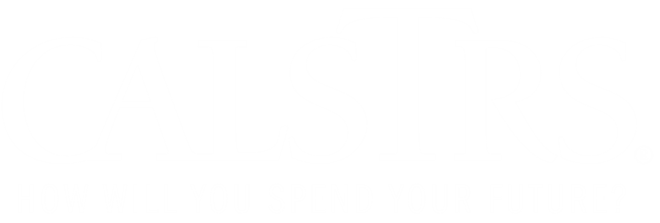 My Retirement Decisions
Today’s Objectives
Understand how to choose a retirement date
 Know how to provide for loved ones in retirement
 Consider how to receive your Defined Benefit Supplement account funds
 Take advantage of CalSTRS resources
[Speaker Notes: Understand how to chose a retirement date.

Know how to provide for loved ones in retirement.

Consider how to distribute your Defined Benefit Supplement funds. 

And utilize the resources available to you. 


Click. 
You benefit structure determines how your retirement benefit is calculated…]
Section 1:Membership Information and Resources
Section 1
Benefit Structures

Fill in your benefit structure on page 1.

Verify your benefit structure on your Retirement Progress Report.
[Speaker Notes: It depends on when you were first hired to perform CalSTRS service. 

There is a spot for you to fill in your benefit structure on page 1 of your handout. 

You are a CalSTRS 2% at 60 member if you were first hired to perform CalSTRS-covered employment prior to January 1, 2013.

You are a CalSTRS 2% at 62 member if you were first fired to perform CalSTRS-covered employment on or after January 1, 2013. 

If you were first hired after January 2013 but were a member of certain other California public retirement systems such as CalPERS within six months of becoming a CalSTRS member, you may be a CalSTRS 2% at 60 member. 



You can verify your benefit structure on your annual Retirement Progress Report…
Click.]
Section 1
CalSTRS.com
Read the Your Retirement Guide booklet.

[Speaker Notes: CalSTRS.com is our public website where you can learn more about us and your benefits. 

You can download forms and publications, access retirement benefit calculators and even watch short educational videos to recap the information we will be covering today. 

Click.]
Section 1
CalSTRS.com
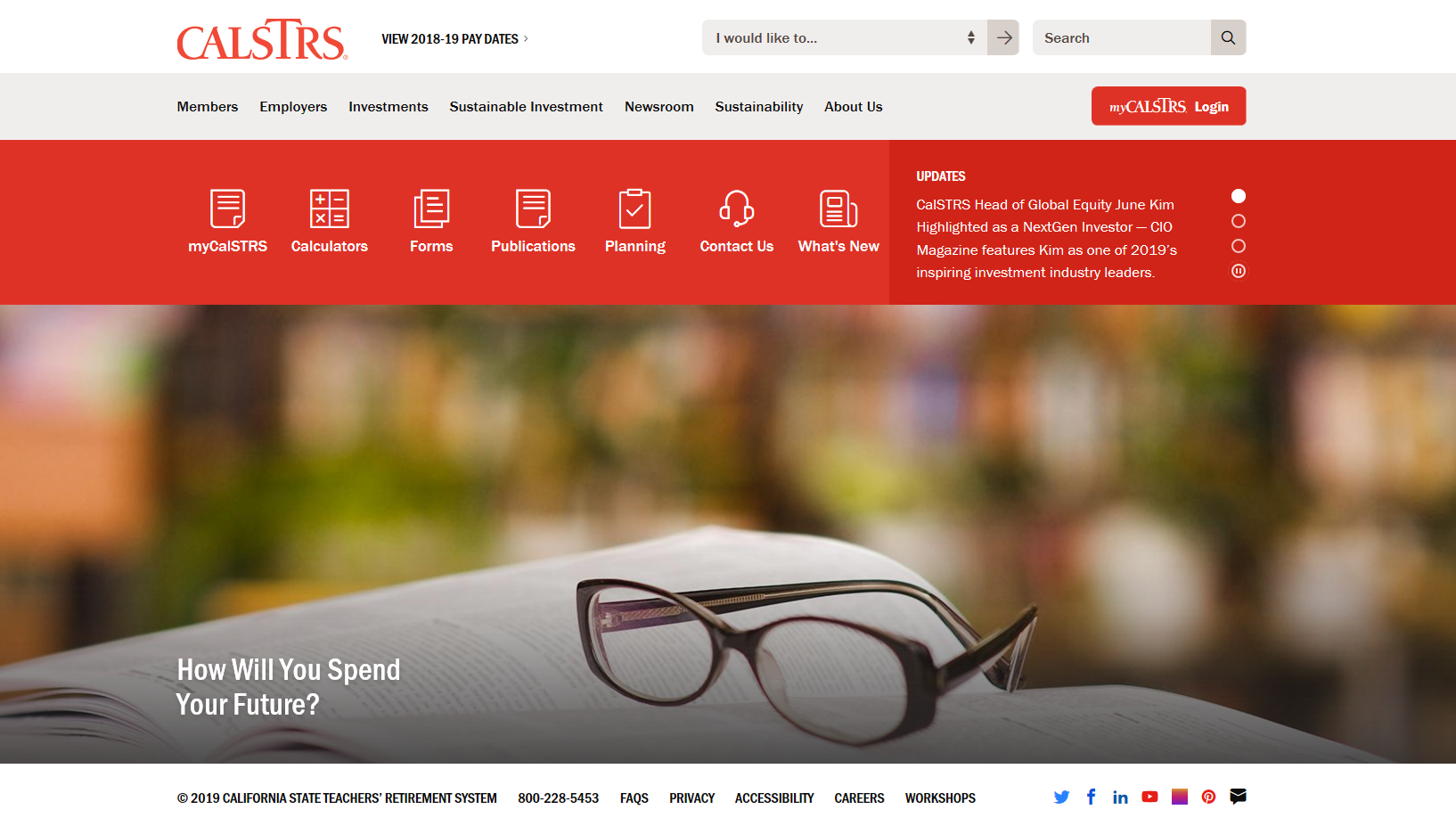 [Speaker Notes: Use the red Quick Links at the top of the page to easily navigate to your various resources. 


You can use the publications Quick Link to download or request a copy of the Your Retirement Guide booklet. The retirement guide provides detailed information about your retirement benefits and the decisions we will be discussing today. 


Now that we’ve reviewed your resources, let’s talk more about retirement…
Click.]
Section 1
myCalSTRS
Register at myCalSTRS.com   and update   your contact information and communication preferences.

[Speaker Notes: myCalSTRS provides online access to your CalSTRS accounts and information 24/7. 

Register for an account and update your contact information and preferences for receiving information from us if you haven’t done so already. With the environment in mind, we default to electronic communication but you can always request to receive hard copies of information by mail. 

With myCalSTRS you can also submit forms and send and receive online messages with a CalSTRS representative. The nice thing about this feature is that the electronic copies are archived in your account for future reference if you need them. 


Another valuable resource is CalSTRS.com…
Click.]
Section 1
Your Retirement Progress Report
Review your report each fall and contact your employer regarding any discrepancies.

[Speaker Notes: Your Retirement Progress Report is your annual statement that summarizes your information for the prior school year. 

It includes information about your membership and benefits, service credit and account balances and even information reported by your employer. 

Since we use information reported by your employer to calculate your benefit, it’s important to review your report each year and contact your employer directly regarding any discrepancies so they can be corrected. 

Your report will include personalized estimates based on information on file beginning at age 45. 




Your Retirement Progress Report is available on myCalSTRS each September…
Click.]
Section 2:Choosing a Retirement Date
Section 2
Service Retirement Eligibility
See the Your Retirement Guide booklet to learn more.

Minimum Requirements
Age 55 with five years of service credit
Early Retirement
Age 50 with 30 years of service credit (CalSTRS 2% at 60 only)
Concurrent Retirement
Age 55 with fewer than five years of service credit if retiring for service with a concurrent retirement system
[Speaker Notes: The minimum requirements for a service retirement benefit are age 55 with five years of service credit.

Click. 
If you’re a CalSTRS 2% at 60 member, you can retire as early as age 50 with 30 years of service credit.

Click. 
If you have fewer than five years of service credit you can retire at age 55 if you retire concurrently with certain other public retirement systems in California such as CalPERS. 

You can read more about concurrent retirement and eligibility in the retirement guide. 

Once you’re eligible to retire, your retirement date can be as early as the day following your last day of work or paid leave…
Click.]
Section 2
Retirement Decisions

Check with your employer about health benefits and retirement incentives.
Verify your last day of work and retirement date with your employer.

[Speaker Notes: There are several other factors that may help you determine when to retire. 

CalSTRS does not offer health benefits. As an active member, your health benefits are offered through your employer. In retirement, you will be responsible for your own coverage.

Your employer is required to let you stay on their plan at your own cost but some employers offer special benefit packages to retirees. Check with your employer about what health benefit coverage is available to you in retirement so you can plan ahead for any additional costs.

Your employer may offer special health care packages or incentives if you retire at a certain time or within a designated period. Check with you employer about this as well. 

Your retirement date can determine the amount of your retirement benefit.  Let’s take a look at your retirement benefits…
Click.]
Section 3:CalSTRS Hybrid System
Section 3
CalSTRS Hybrid System
Membership includes:
 Defined Benefit Program
 Defined Benefit Supplement Program
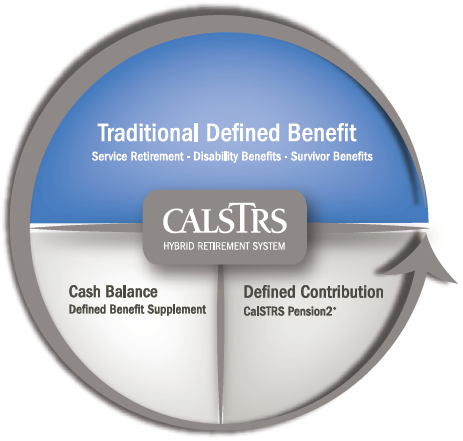 Optional:
 CalSTRS Pension2
[Speaker Notes: Keep in mind CalSTRS is a hybrid system with three different programs. 

Your membership automatically includes the Defined Benefit and the Defined Benefit Supplement programs. 

Our Pension2 program is an optional program if you want to set aside additional investments for retirement. 


Your monthly retirement benefit comes from the Defined Benefit Program….
Click.]
Section 4:Retirement Benefits
Section 4
Monthly Retirement Benefit
The Retirement Formula
Service Credit
Time worked and contributed
Review the Understanding the Formula fact sheet and video at CalSTRS.com.

Age Factor
Final Compensation
[Speaker Notes: Your age factor is a percentage based on your age at retirement.

It represents the percent of your final compensation you will receive for each year of service credit you have at retirement…
Click.]
Section 4
Service Credit
Track your service credit balance on your Retirement Progress Report each fall.

Full Time
75% Time
0.750
Number of Contract Days
Unused Sick Leave Days
100
50% Time
180
1.000
Additional Service Credit
0.500
0.556
[Speaker Notes: It’s based on the percentage of a full-time contract you work. If you’re working full time you should earn one year of service credit, half-time you would earn a half year and so on. 

You can earn up to one year of service credit in a school year. We’ll talk about what happens to contributions in excess of one year a little later. 

You can also receive service credit for any unused sick leave you have at retirement.

Click.
We calculate the service credit increase by dividing the number of unused sick leave days you have at retirement by the number of days in your annual contract.

Click.
For example, if you have 100 unused sick leave days at retirement and a 180-day contract, you would receive an additional .556 years of service credit in your retirement benefit. It’s important that you transfer your unused sick leave balances to your current employer if you change positions throughout your career. 


Also, remember to track your service credit balance on your annual Retirement Progress Report each year and contact your employer regarding any discrepancies….
Click.]
Section 4
Monthly Retirement Benefit
The Retirement Formula
Service Credit
Time worked and contributed
Age Factor
Percentage based on age at retirement
Final Compensation
[Speaker Notes: Your age factor is a percentage based on your age at retirement.

It represents the percent of your final compensation you will receive for each year of service credit you have at retirement…
Click.]
Section 4
Age Factor

View the complete age factor tables in the Member Handbook.
Career Factor
0.20 percent increase for CalSTRS 2% at 60 members with 30 or more years of service credit
[Speaker Notes: The standard age factor for CalSTRS 2% at 60 members is 2% at 60. The age factor gradually decreases if you retire before age 60 and gradually increases to a maximum age factor of 2.4% at age 63. 

The standard age factor for CalSTRS 2% at 62 members is 2% at 62. The age factor gradually decreases if you retire before 62 and gradually increases to a maximum age factor of 2.4% at age 65. 

Click. 
If you’re a CalSTRS 2% at 60 member with 30 or more years of service credit at retirement, we will increase your age factor by .200 percent up to the maximum of 2.4 percent. This is known as the career factor. 



The age factor is based on your age in years and months at retirement. You can view the complete age factor table in the Member Handbook… 
Click.]
Section 4
Monthly  Retirement Benefit
The Retirement Formula
Service Credit
Time worked and contributed

Review the Understanding the Formula fact sheet and video at CalSTRS.com.
Age Factor
Percentage based on age at retirement
Final Compensation
Highest average annual compensation earnable for 36 consecutive months
[Speaker Notes: The last part of the formula is final compensation. 

Your final compensation is based on your highest average annual compensation earnable for 36 consecutive months. 
Click.]
Section 4
Final Compensation
[Speaker Notes: In other words, the figure is based on the weighted average of the various pay rates you work at rather than your earnings. Let’s assume your highest compensation earnable amounts occurred during the last 36 months, or three school years, and are $57,500, $60,000 and $62,500.

Click.]
Section 4
Final Compensation
$180,000
36
Months
$5,000
[Speaker Notes: We add these figures together and divide by 36 months to get a final compensation of $5,000. 

Click.]
Section 4
Final Compensation
One-Year Final Compensation 
12 consecutive months for CalSTRS 2% at 60 members with 25 or more years of service credit
[Speaker Notes: If you’re a CalSTRS 2% at 60 member with 25 or more years of service credit, we will use a period of 12 consecutive months to calculate your final compensation. In this case we could use your highest year at $62,500. 

Click.]
Section 4
Final Compensation
One-Year Final Compensation 
12 consecutive months for CalSTRS 2% at 60 members with 25 or more years of service credit
$62,500
12
Months
$5,208
[Speaker Notes: We divide that figure by 12 moths to get a final compensation of $5,208. 

Click.]
Section 4
Final Compensation
One-Year Final Compensation 
12 consecutive months for CalSTRS 2% at 60 members with 25 or more years of service credit
$5,208
$5,000
$208
[Speaker Notes: That’s over $200 more than the final compensation based on a three-year average. 


Now let’s look at the whole picture…
Click.]
Section 4
Monthly  Retirement Benefit
$2,400
Monthly  Retirement Benefit
Jake’s Retirement Benefit
Jake is a CalSTRS 2% at 60 member who works full time.

He is 48 with 12 years of service credit and wants to retire at 60.

His final compensation is $5,000.
24
Service Credit
Time worked and contributed
12.000 + 12.000 earned between age 48 to 60
0.020
Age Factor
Percentage based on age at retirement
2% at age 60
Final Compensation
$5,000
Highest average annual compensation earnable for 36 consecutive months
($57,500 + $60,000 + 62,500) / 36 months
[Speaker Notes: Jake is a CalSTRS 2% at 60 member who works full time and wants to retire at 60

Click. 
His final compensation is $5,000 based on the three-year average we originally calculated. 

Click. 
Since he wants to retire at age 60, his age factor would be 2 percent

Click. 
If he currently is 48 with 12 years of service credit and is working full time, we can assume he will earn an additional 12 years by retirement to bring his total service credit to 24. 

When we multiply these figures together, we get a monthly benefit of $2,400.  (These are always gross figures—your retirement benefit is taxable income.)

But what if he works longer?...
Click.]
Section 4
What if Jake works longer?
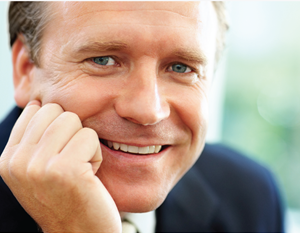 Estimate Jake’s retirement benefit on page 2.

[Speaker Notes: Go ahead and calculate Jake’s benefit on page 2 of your handout assuming he works until age 63 in order to maximize his age factor and qualify for a one-year final compensation. 

(Provide 5 minutes for participants to calculate)


Let’s see how you did…
Click.]
Section 4
Monthly  Retirement Benefit
$3,375
Monthly  Retirement Benefit
Jake’s Retirement Benefit
Service Credit
27
Time worked and contributed
12.000 + 15.000 earned between 48 and 63

Use the Retirement Benefits Calculator at CalSTRS.com to estimate your benefit.
0.024
Age Factor
Percentage based on age at retirement
2.4% at 63
Final Compensation
$5,208
Highest average annual compensation earnable for 36 consecutive months
$62,500 / 12 months
[Speaker Notes: So here we have the formula…

Click. 
You were given a one-year final compensation of $5,208 based on the one-year final compensation figure we calculated earlier.

Click. 
Since Jake is now retiring at 63, he will accrue an additional three years of service credit on top of the 24 years we originally projected.

Click. 
Lastly, since he is a CalSTRS 2% at 60 member, he will reach the maximum age factor of 2.4% at 63

Click. 
When we multiply these three figures together we get a monthly benefit of $3,375 in retirement. By working a few more years Jake was able to increase his benefit by over $900. 

You can increase your benefit by increasing any one of the pieces of the formula…
Click.]
Section 4
Monthly  Retirement Benefit
Increasing Your Monthly Benefit
Service Credit
Work longer
Purchase service credit
Read the Purchase Additional Service Credit booklet.

Age Factor
Work longer
Retire later
Final Compensation
Work at higher pay rates
Use the calculators at CalSTRS.com.

[Speaker Notes: Your service credit, your age factor or your final compensation. 

Click. 
You can increase your service credit by working longer, purchasing permissive service credit such as unpaid medical or family leaves, sabbatical or time from an out-state-system you wont receive a benefit from. You can also redeposit or buy back service you lost when you took a refund of your contributions. 

If you’re interested in purchasing service credit, read the Purchase Additional Service Credit booklet and use the calculators on CalSTRS.com to estimate the cost of your purchase and the increase to your benefit. 

Click. 
You can increase your age factor by working longer or, if you stop working and don’t need to collect your benefit right away, wait to retire until you reach the maximum age factor. 

Click. 
Finally, you can increase your final compensation by working at higher pay rates. If you’re working in multiple positions it can be advantageous to stop working in your lower paying positions as you approach retirement in order to increase your final compensation. 
Click.]
Section 5:Defined Benefit Decision
Section 5
Defined Benefit Decision
Member-Only Benefit
Modified  Benefit
View the Beneficiary  Options video at CalSTRS.com.

Receive the Highest Benefit
Receive a Reduced Benefit
Date of Death
Remaining Account Balance
Percentage of Reduced Benefit
One-Time Death Benefit Recipient
Option Beneficiary
[Speaker Notes: Keep in mind your monthly benefit is a Member-Only Benefit. 

Click. 
The Member-Only Benefit is the highest benefit you can receive. It is a lifetime monthly benefit that stops when you die. After your death, your remaining account balance will be paid to your one-time death benefit recipient or your estate if you don’t have a recipient on file. 

Click. 
You can chose to take a reduced benefit, known as a Modified Benefit, in order to leave a lifetime monthly payment to one or more beneficiaries when you die. 

Click. 
You can elect to leave a beneficiary 100%, 75% or 50% of your reduced benefit. When you die, the percentage you indicated will be paid to your beneficiary or beneficiaries for their lifetime. 

Your Modified Benefit is equal to your Member-Only Benefit times your Option Factor…
Click.]
Section 5
Modified Benefit
Jake’s Modified Benefit
Member-Only Benefit
View the Beneficiary  Options video at CalSTRS.com.

Option Factor
[Speaker Notes: The option factor is an actuarially calculation based on the option you elect and your and your beneficiaries’ age when you make the election. 

Click.]
Section 5
Jake’s Modified Benefit
View the Beneficiary  Options video at CalSTRS.com.

[Speaker Notes: Here is a sample of the option factors for a member at age 63 and a beneficiary from age 50 to 70. 

Click. 

Let’s look at what Jake’s benefit would be if he retired at 63 and elected his spouse, Jen, under the 75% Beneficiary Option using the option factor listed in the table. 

Click.]
Section 5
$3,036
Jake’s Modified Benefit
View the Beneficiary  Options video at CalSTRS.com.

$3,375
.8997

Use the Retirement Benefits Calculator on CalSTRS.com to estimate your modified benefit.
[Speaker Notes: Jake’s Member-Only Benefit at 63 was $3,375. We multiple this amount by the .8997 option factor listed in the table to get a Modified Benefit of $3,036. 

With the 75% Beneficiary Option Jake would receive $3,036 for his lifetime and his option beneficiary, Jen, would receive 75% of that amount, or $2,277, the her lifetime after Jake’s death. 

If Jane were to pass away first, Jake’s benefit would pop back up to the Member-Only Benefit since he no longer has a beneficiary…
Click.]
Section 5
Jake’s Modified Benefit
Member-Only Benefit
Modified Benefit
Beneficiary Benefit
[Speaker Notes: The 100% and 50% beneficiary options work similarly, only your beneficiary would receive either 100% or 50% of your benefit. 

As you can see in the chart Jake’s Modified Benefit under the 100% beneficiary option is the lowest because it provides the most coverage to Jane whereas his Modified Benefit with the 50% option is higher because we’re providing a lower benefit to Jane. 

The Beneficiary Options video on CalSTRS.com reviews the information we’re discussing and may help you relay some of this information to your spouse or whoever you’re considering electing as a beneficiary. 




The Compound Option allows you to elect multiple beneficiaries by modifying a portion of your Member-Only Benefit for each beneficiary…
Click.]
Section 5
Compound Option
Learn more in the Member Handbook.

Member-Only 
Benefit
[Speaker Notes: Let’s say Jake wants to leave a lifetime benefit to each of his two children…

Click.]
Section 5
Compound Option
Learn more in the Member Handbook.

Beneficiary 
A
Beneficiary 
B
Member-Only 
Benefit
[Speaker Notes: He can divide his Member-Only Benefit between the two and modify it for each. 

Click.]
Section 5
Compound Option
Learn more in the Member Handbook.

Beneficiary 
B
Member-Only 
Benefit
Member-Only 
Benefit
Beneficiary 
A
[Speaker Notes: He can even chose to only modify a portion of his benefit for one or more beneficiaries and chose to keep a portion of the benefit as the unreduced Member-Only Benefit. 

The Compound Option can be complex. Our online calculator cannot calculate a compound option but you can learn more and calculate your own with worksheets in the Member Handbook or by contacting us for an estimate. 

If you’re interested in electing an option, you can do it once your eligible to retire even if you’re still working…
Click.]
Preretirement Election of an Option
Section 5
Advantages
Secure coverage for beneficiary if you should die before retirement.
Option factor tends to be higher the earlier your elect an option.

Attend a benefits planning session or obtain an estimate before electing an option.
Disadvantages
You’ll be subject to an assessment if you change or cancel your option or if your beneficiary dies before you retire.
The assessment can reduce your future monthly benefit.
[Speaker Notes: This is called a Preretirement Election of an Option. 

The benefit of electing your option prior to retire it that you’re securing the lifetime benefit for your beneficiary if you pass away before retirement. 

Another advantage is that the option factor tends to be more advantageous the earlier you elect the option. 

Click. 
The disadvantage to electing an option before retirement is that you will be subject to an assessment that can reduce your future benefit if your change or cancel your option or your beneficiary dies before retirement. The assessment is equal to the cost of the coverage you had in place and depends on the option, your and your beneficiaries’ age and the amount of time the coverage was in place. 

We highly recommend attending a benefits planning session or obtaining an estimate prior to electing an option so that you are aware of the impacts to your benefit and can fully understand the coverage.

The third and final decision you will have when you retire is what to do with your Defined Benefit Supplement funds…
Click.]
Section 6:Defined Benefit Supplement Choices
Section 6
Defined Benefit Supplement Account
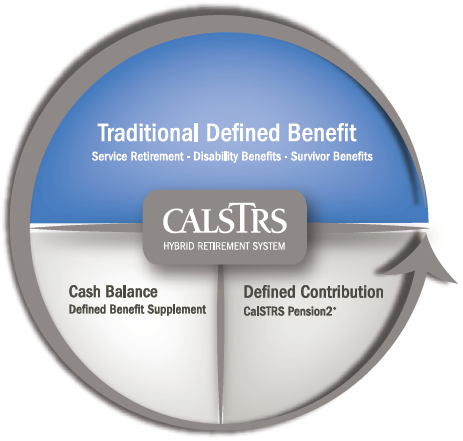 
View your account balance on myCalSTRS.
8% Member
Contribution
8% Employer
Contribution

Consider working  extra-pay assignments to increase your account balance.
Defined Benefit Supplement Account
*9% for 2% at 62 members
[Speaker Notes: Your Defined Benefit Supplement account is a cash balance account that offers guaranteed benefits based on contributions and credits. 

We created this program back in 2001. Between 2001 and 2010 we redirected a quarter of your monthly contribution to this account to give you additional income in retirement. 

Click. 
Although that redirection of contributions has ended, you still contribute to this account by working any additional assignments beyond a year of service. 8% of your and your employers contributions for service in excess of one year go into this account. It also gains a guaranteed interest rate each year. 


You can view our Defined Benefit Supplement account balance on myCalSTRS. You are required to distribute these funds at retirement…
Click.]
Section 6
Defined Benefit Supplement Distributions
Review your choices and tax considerations with a tax professional.

Annuity
Lump Sum
Combo
Choices
[Speaker Notes: You have three choices. 

You can take your entire balance as a lump sum. 

You can annuitize your account balance.

Or you can do a combination of the two. 

Click.]
Section 6
Lump-Sum Payment
Direct Payment
Take your entire account balance at retirement.
Account Balance
Rollover
[Speaker Notes: A lump-sum payment is essentially a return of your account balance. You can take this as a direct payment and receive a check for the balance. If you do this there is a 20% mandatory federal tax withholding and an optional 2% state tax withholding.

Keep in mind this is just a tax withholding and you may owe more or receive a refund when you file your taxes depending on your situation. 

Click. 
You can delay paying taxes on your lump sum by rolling the funds into a qualified plan such as a 403(b), 457 or 401(k). 


You can also annuitize your account balance…
Click.]
Section 6
Lifetime Annuity
Account Balance
Receive a separate monthly payment for your lifetime.

Your annuity beneficiary is your option beneficiary.
Member-Only Annuity
100% Beneficiary Annuity
Account Balance
75% Beneficiary Annuity
50% Beneficiary Annuity
[Speaker Notes: A lifetime annuity would offer a separate monthly payment each month for the rest of your life.

The lifetime annuity depends on whether or not you elect an option for your Defined Benefit. 

If you elected the Member-Only Benefit you could receive a Member-Only Annuity which would stop when you die. 

Click.
If you elected the Modified Benefit for your Defined Benefit, you could chose between a 100%, 75% or 50% beneficiary annuity. Like the modified benefit, you would be electing to reduce your Member-Only Annuity in exchange for providing 100%, 75% or 50% of your reduced annuity to your option beneficiary or option beneficiaries. 

All of the lifetime annuities are taxed like regular income along with your monthly retirement benefit. 

Another way to annuitize your account balance is over a specific period…
Click.]
Section 6
Period-Certain Annuity
Account Balance
Annuitize account balance and receive a monthly benefit for a specified number of years.
5 Year
3 Year
10
Year
4 Year
6 Year
7 Year
8 Year
9 Year
[Speaker Notes: A period-certain annuity is a separate monthly payment that stops after a designated amount of years. The shorter the period, the larger the monthly benefit payment. The longer the period, the smaller payment. 

Click. 
A period-certain annuity between three and nine years can be rolled over to a qualified plan. If you have the annuity paid directly to you, there is a 20% mandatory federal tax withholding and an optional 2% state tax withholding similar to the lump-sum payment. 

Click. 
You can also chose to receive a 10 year annuity. The 10 year annuity is taxed like regular income and cannot be rolled over. 


The last choice you have is to do both…
Click.]
Section 6
Combination Lump Sum and Annuity
Take a lump-sum payment and annuitize the remaining account balance.
Lump-Sum Payment
Account Balance
Lifetime or Period-Certain Annuity
[Speaker Notes: You can take part of your account balance as a lump-sum payment and annuitize the difference as either a lifetime or period-certain annuity. Please note: At least $3,500 must remain after the lump-sum payment in order to take advantage of the annuity. 

As you can see there are lots of decisions and tax considerations for your Defined Benefit Supplement account. You can review the information we covered, including some examples by watching the Defined Benefit Supplement video series on CalSTRS.com. You may also want to discuss this account with your financial representative or tax advisor. 


The final piece of the hybrid system is our CalSTRS Pension2 program…
Click.]
Section 7:CalSTRS Pension2
Section 7
CalSTRS Pension2
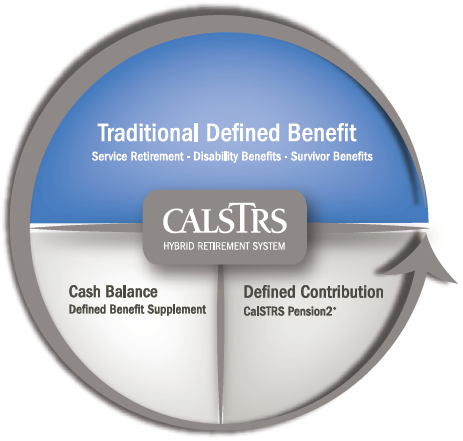 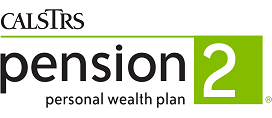 [Speaker Notes: While you have to take your Defined Benefit Supplement funds at retirement, you can roll them over into a CalSTRS Pension2 account if you want to continue to invest them. 

You can also open a plan to start saving now or roll over funds from your current investments. Our Pension2 representatives are not paid on commission and can offer you nonbiased advice on what accounts may be a good fit for you and if it’s worth rolling over funds from your existing plan. 

Click.]
Section 7
CalSTRS Pension2
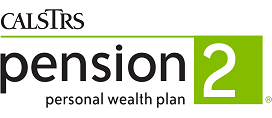 
Visit Pension2.com for more information, videos and savings calculators.

Research your employer’s plans at 403bCompare.com.
[Speaker Notes: Pension2 offers 403(b), 457(b) and Roth 403(b) plans that often have lower fees and expenses compared to other plans. 
There are a variety of investment options – you can chose your own investments or let us do the work for you based on your anticipated distribution date and risk tolerance. 
You can learn more, watch educational videos and use a personal wellness plan calculator to estimates your account balance based on various contribution amounts at Pension2.com. 
You can also research the fees and expenses of other plans offered by your employer at 403bCompare.com. 



Now that we’ve reviewed the decisions you will need to make, let’s look at what happens once you’re ready to retire…
Click.]
Section 7
CalSTRS Pension2
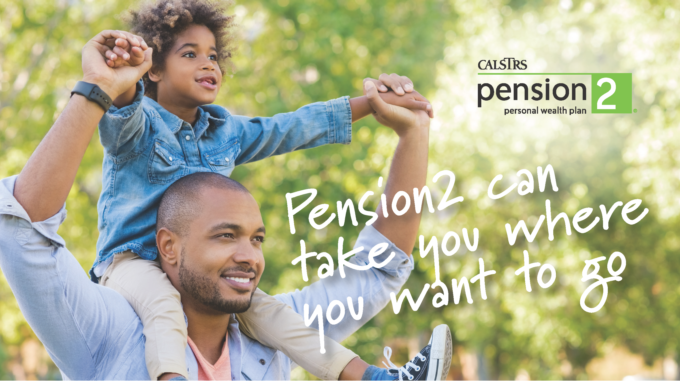 Tax-deferred
	retirement savings
Low and transparent costs
No commissions, load fees or surrender charges
Flexible investment    options
Visit Pension2.com or call             888-394-2060 for more information.
[Speaker Notes: Pension2 is a great way to save more for your future because you can contribute tax-deferred money, there are low and transparent costs, no commissions, load fees or surrender changes, because CalSTRS is a nonprofit organization, we want you to keep all of your hard earned money. There are also flexible investment options.

If you have additional questions about Pension2, you can visit Pension2.com or give them a call at 888-394-2060.

If you’re interested in learning more about investing or money management, check out our Financial Awareness workshops series…

Now that we’ve reviewed the decisions you will need to make, let’s look at what happens once you’re ready to retire…
Click.]
Section 8:Application Process and After Retirement
Section 8
Application Process
Submit the Service Retirement Application to CalSTRS no earlier than 6 months before retirement.

Decide
Resign
Retire
Verify resignation process with your employer.

[Speaker Notes: You must submit a Service Retirement Application to begin receiving a benefit. You can submit your application as early as six months before your retirement. 

Applying online through your myCalSTRS account is quick and convenient. myCalSTRS will prepopulate your member information and walk you through the application step-by-step. 

It’s important to remember that retiring with us is a separate process than resigning with your employer. Your employer will likely have their own process, timeframes and required forms so it’s important to check on that process as well. 

You will receive your monthly benefit within 45 days of your retirement date or when we receive your application, whichever is later.


Your Social Security benefit could be impacted by your CalSTRS benefits…
Click.]
Section 8
Social Security Rules

Contact the  Social Security Administration for more information.
Windfall Elimination Provision
May reduce but cannot eliminate your earned Social Security benefit
Government Pension Offset
Reduces and may eliminate your spousal or widow/widower Social Security benefit
[Speaker Notes: As a CalSTRS member, you do not contribute to Social Security for your CalSTRS-covered employment. If you anticipate receiving a Social Security benefit from other employment or from a spouse, there are two government rules that can reduce your benefit or leave you with no benefit at all. 

Click. 
The Windfall Elimination Provision impacts your earned Social Security benefit from employment outside of CalSTRS. The Social Security Administration uses an alternate formula to calculate your benefit. This can reduce your benefit but will not eliminate it.

Click. 
The Government Pension Offset impacts your spousal, widow or widower benefit. The Social Security Administration reduces your benefit by two-thirds of your CalSTRS benefit which can eliminate your benefit all together. 

It’s important to be aware of these rules and contact the Social Security Administration for more information since the estimates on your annual statement don’t reflect these reductions. 

You CalSTRS retirement benefit is not impacted by Social Security. However, your CalSTRS retirement benefit could be reduced if you return to work…
Click.]
Section 8
Working After Retirement
Separation-From-Service Requirement
Track gross earnings to avoid exceeding earnings limits.

Benefit reduced dollar for dollar for any earnings from CalSTRS-covered employment during first 180 calendar days of retirement
Annual Postretirement Earnings Limit
Benefit reduced dollar for dollar for earnings in excess of the annual limit
Limit changes every fiscal year
[Speaker Notes: You have a separation–from-service requirement where you cannot return to CalSTRS-covered employment for the first 180 calendar days of your retirement. 

Click.
If you return to CalSTRS-covered employment within this 180-day period, your benefits will be reduced dollar for dollar by the amount that you earned. 

Click. 
After that 180-day waiting period you can work in CalSTRS-covered employment up to the annual postretirement earnings limit. If you exceed the annual limit, your benefit will be reduced dollar for dollar by the excess earnings. 

The limit spans each fiscal year. There is a space for your to note the current limit on your handout for reference. The limit is $__________ for  __________/__________.
The limit only applies to CalSTRS-covered employment. If you return to work, track your gross earnings to avoid exceeding the limit. 

** One other important piece of information regarding working in retirement: Members who return to CalSTRS-covered employment after the waiting period can begin contributing to a Pension2 account. **

Now, let’s talk about protecting your benefits…
Click.]
Section 9:Benefit Inflation Protection
Section 9
Annual Benefit Adjustment
$68
Annual Benefit Adjustment
$3,375
Initial Benefit
View the Member Handbook for more information.

2%
0.02
[Speaker Notes: You will receive an annual benefit adjustment each September after the one-year anniversary of your retirement. 

This annual benefit adjustment is an increase equal to 2% of your initial retirement benefit. 

Click. 
If Jake were to retire at 63 with his Member-Only Benefit of $3375 we would multiply that amount by 2% to get an annual benefit adjustment of $68. Jake’s benefit will increase by $68 each September for the rest of his life. 




The annual benefit adjustment is not a cost-of-living adjustment since it’s not based on inflation or compounded. One of the ways we protect your benefits from inflation is through a supplemental benefit…
Click.]
Section 9
Purchasing Power Protection
View the Member Handbook for more information.

Prices
85% Purchasing Power
Purchasing Power
[Speaker Notes: Inflation and rising prices can erode the purchasing power of your benefit. 

Your annual benefit adjustment can help alleviate some of this but might not be enough as time goes on…

Click.]
Section 9
Purchasing Power Protection
View the Member Handbook for more information.

Purchasing Power
85% Purchasing Power
Supplemental Benefit
[Speaker Notes: If the purchasing power of your current benefit ever falls below 85% of the purchasing power of your initial benefit, before annual benefit adjustments, we will issue you a supplemental benefit to restore your benefit to the 85% purchasing power mark. 

You can learn more about purchasing power protection and the calculation in the Benefit Improvement booklet on CalSTRS.com. 


You can also learn more about inflation and protecting income in our Financial Awareness Workshop series…
Click.]
Section 10:Learn More
Section 10
Financial Awareness Workshops

Visit CalSTRS.com/ financial-awareness.
Save for Your Future
Budgeting basics, savings and investing, credit and debt
Plan for Your Future
Retirement lifestyle, expenses, income and obstacles
Protect Your Future
Retirement distributions, maximizing and protecting income
[Speaker Notes: There are three separate workshops that can be beneficial at any time throughout your career.  


Save for Your Future focuses on creating budgets, saving and investing, and managing credit and debt. 


Plan for Your Future focuses on reaching the retirement lifestyle you want by planning your expenses and income and how to overcome obstacles.


Protect your Future focuses on retirement distributions and maximizing and protecting your additional income sources.

You can learn more at CalSTRS.com/financialawareness



Are there any questions?
Click.]
Section 10
CalSTRS Group Session

Contact CalSTRS to schedule a CalSTRS and Your Retirement group session.
[Speaker Notes: A CalSTRS benefits specialist will provide personalized estimates including how electing an option would impact your benefit and review the application process and some of the other considerations we’ve touched on today. 

Keep in mind these small group setting consist of no more than 10 educators. Learning in this setting allows you to benefit from the questions your peers are asking that you might not have considered or thought of yourself. 

Attend a session when you’re ready to retire or interested in electing an option. In the meantime you’re Retirement Progress Report will contain personalized Defined Benefit and Defined Benefit Supplement estimates once you reach age 45. You can also use the Retirement Benefits Calculator on CalSTRS.com to generate estimates for additional scenarios. 


Remember, CalSTRS.com and myCalsTRS are your greatest resources and are available to you 24/7…
Click.]
Questions?

Send us an online message using myCalSTRS or give us a call.
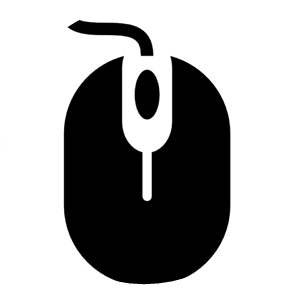 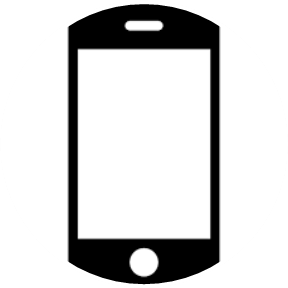 [Speaker Notes: (Provide time for questions)

If you have additional questions check out the variety of resources at CalSTRS.com. You can send and receive online messages with us on myCalSTRS or call us at 800-228-5453  weekdays from 7 a.m. to 6 p.m.

Thanks for attending! We welcome your feedback. Please look for a short survey in your email inbox about today’s session in the next few weeks.]
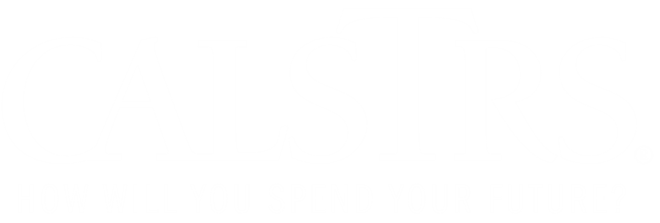 Thank You For Attending